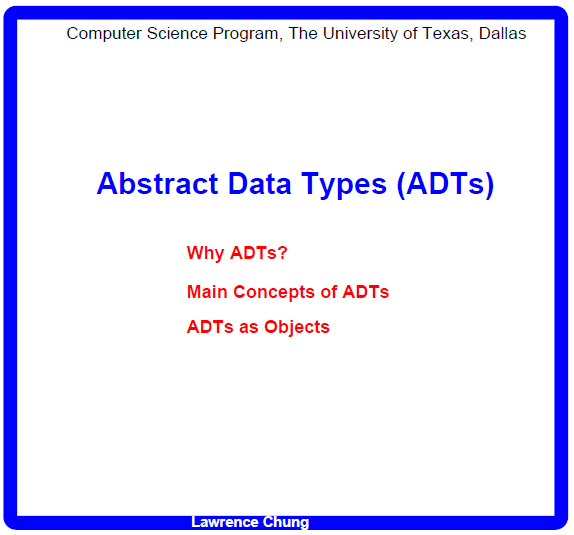 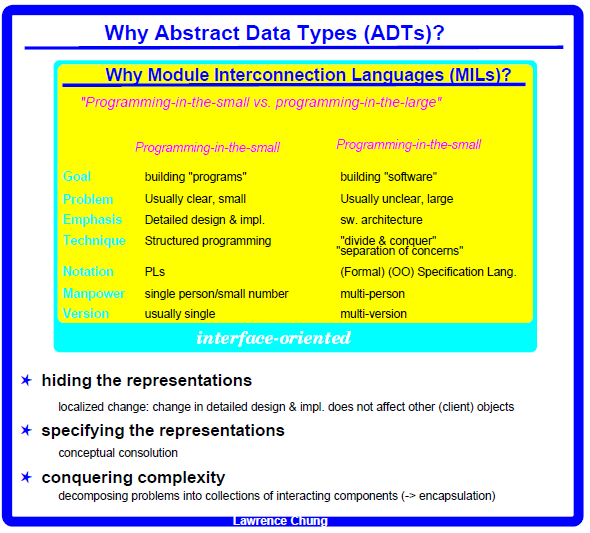 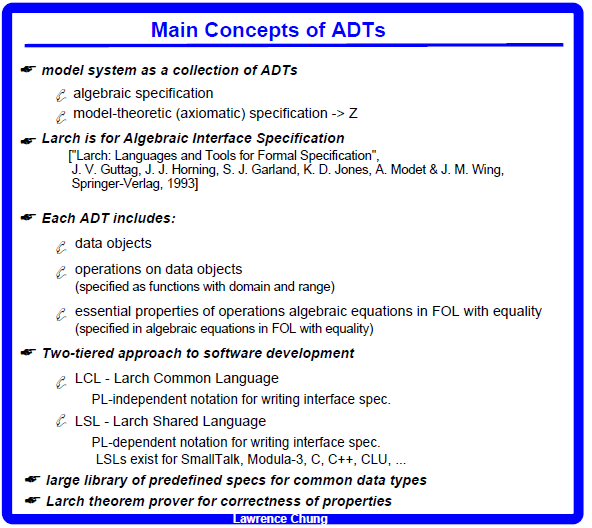 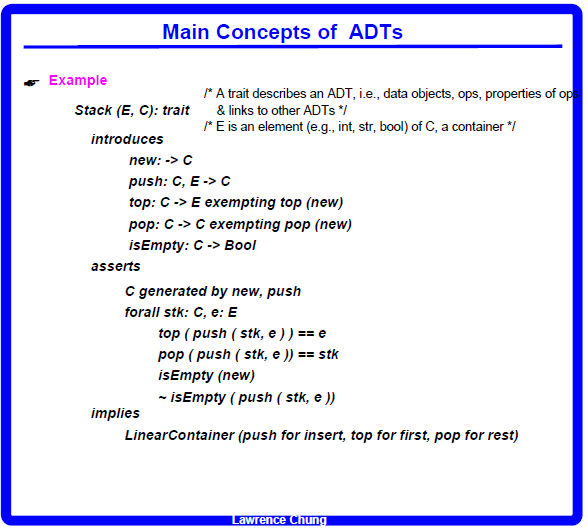 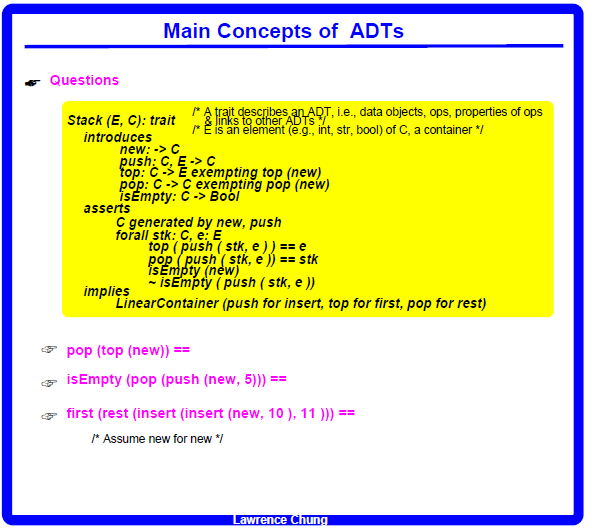 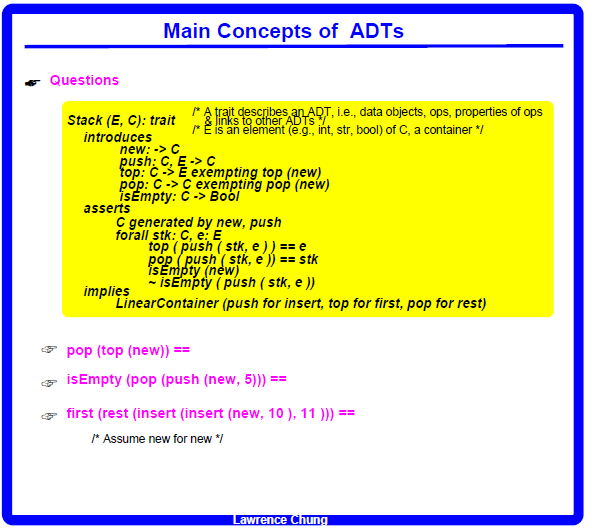 ------------------------------------------------ (1)
------------------------------------------------ (2)
------------------------------------------------ (3)
------------------------------------------------ (4)
------------------------------------------------ (5)
------------------------------------------------ (6)
------------------------------------------------ (7)
------------------------------------------------ (8)
------------------------------------------------ (9)
------------------------ (10)
(3)
undefined
(7); stk<-new, e<-5
(8)
isEmpty (new)
== true
(10)
Top (pop (push (push (new, 10), 11))))
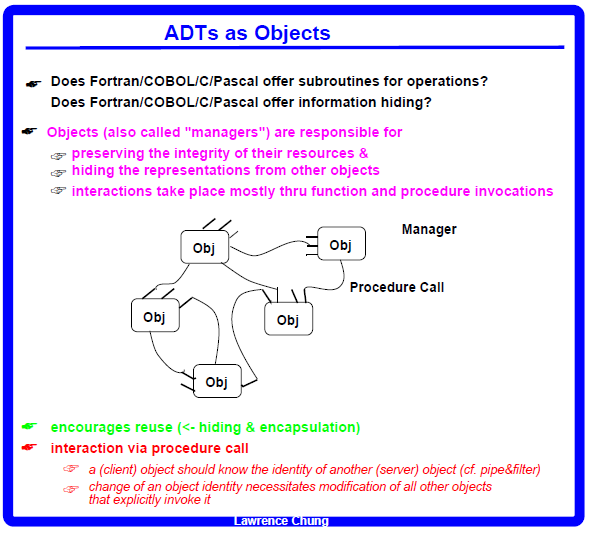 Architecture Description Languages (ADLs)
Cf. http://www.mrtc.mdh.se/han/FoPlan/ass2-bjornander.pdf
Architecture Analysis and Design Languages (AADL)
	- for both hardware and software
	- processors, buses, devices, ports, processes, threads and data
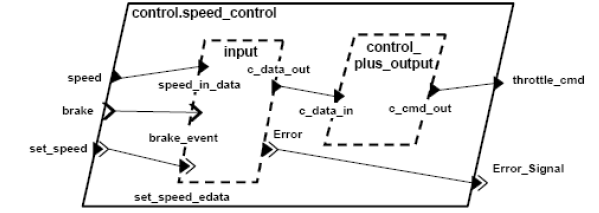 Rapide
	- interfaces, events, timing constraints, etc.

Wright
	-  components, connectors  and configurations (divided into instances)
Architecture Description Languages (ADLs)
Cf. http://www.mrtc.mdh.se/han/FoPlan/ass2-bjornander.pdf
Darwin
	- hierarchical composition
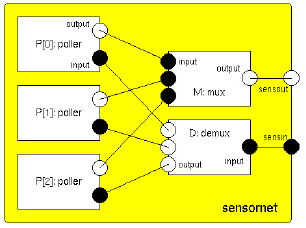 Aesop (The Architecture Design Environment Generator)
	- based on the Unix environment, with pipe-and-filter style extensions

UML -> separate set of slides next